CHAPTER 17
The Principle of Linear Superposition and Interference Phenomena
Interference
Constructive and Destructive Interference: BEATS
Standing Waves:
	Transverse-Stringed Instruments
	 and 
	Longitudinal-Wind Instruments.
Diffraction	
Speakers
Beats with tuning forks
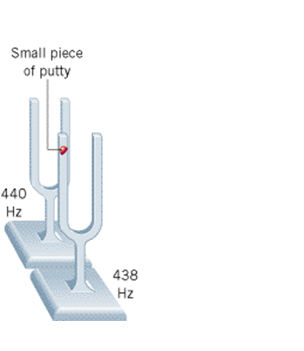 Beats with tuning forks
http://bcs.wiley.com/he-bcs/Books?action=mininav&bcsId=6799&itemId=0470879521&assetId=268608&resourceId=26543&newwindow=true
Beat Wave Pattern
A 10-Hz sound wave and a 12-Hz sound wave, when added together, produce a wave with a beat frequency of 2 Hz. The drawings show the pressure patterns (in blue) of the individual waves and the pressure pattern (in red) that results when the two overlap.
Piano Tuning
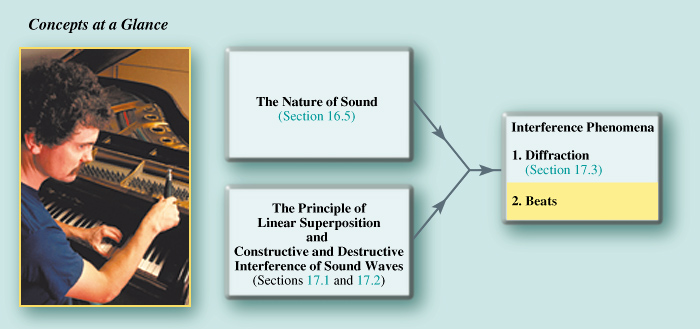 Musical instruments are tuned by listening to the beat frequency. For instance, a piano tuner listens to the beats produced between the  string and a source with the correct frequency. The piano tuner adjusts the tension in the string until the beats vanish, ensuring that the string is vibrating at the correct frequency.
17.5 Transverse Standing Waves
A standing wave is an interference effect that can occur when two waves overlap. 

Standing waves can arise with transverse waves, such as those on a guitar string, and also with longitudinal sound waves, such as those in a flute. 

In any case, the principle of linear superposition provides an explanation of the effect, just as it does for diffraction and beats.
http://bcs.wiley.com/he-bcs/Books?action=mininav&bcsId=6799&itemId=0470879521&assetId=268608&resourceId=26543&newwindow=true
Standing wave patterns